ASOCIACIÓN DE MADRES Y PADRES DE  ALUMNOS/AS Salesianos San Antonio Abad
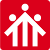 Asamblea General Ordinaria 20 noviembre 2019
Contenidos de la sesión
Bienvenida y Saludo inicial.
 Saludo de la Directora del Colegio. 
Lectura y aprobación del acta de la Asamblea anterior.
 Presentación del estado de las cuentas.
Presentación Proyecto Innovación educativa: Chromebooks
Principales acciones curso 2018-2019
Propuestas para el curso 2019/2020.
 Ruegos y preguntas.
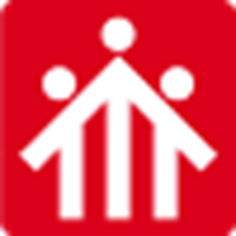 Resumen del Balance (Ingresos-Gastos) AÑO 2018 y 2019 (hasta nov)
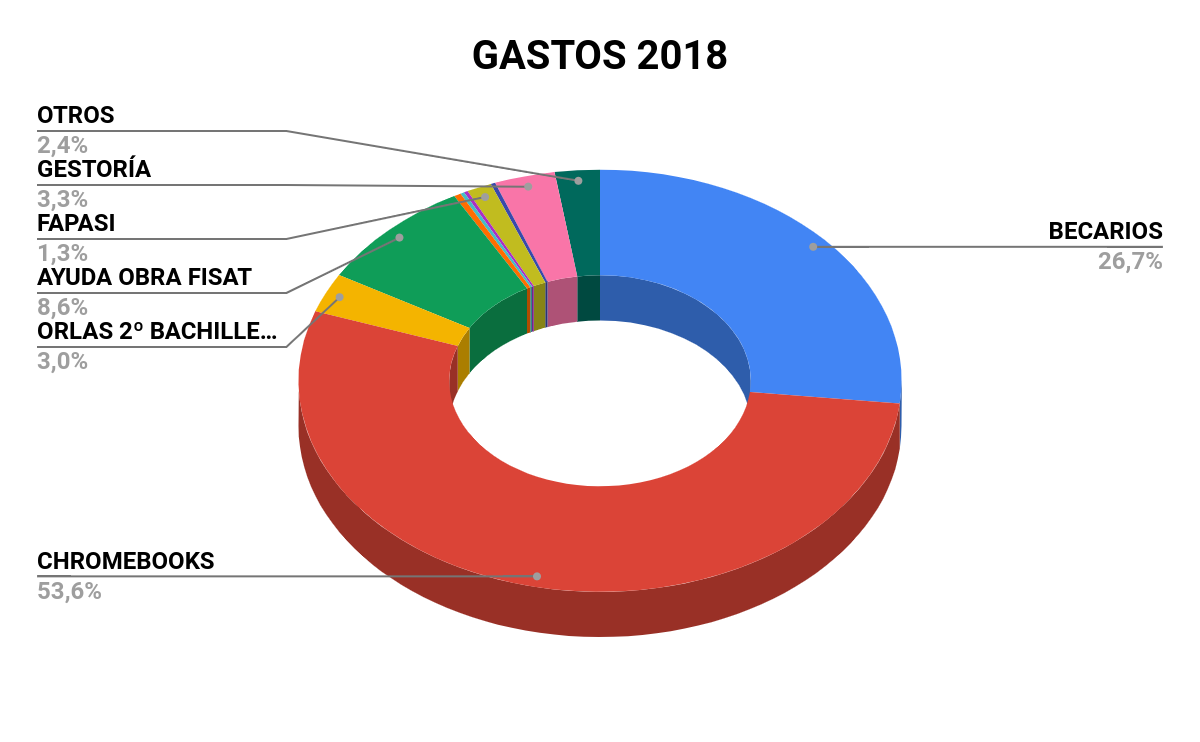 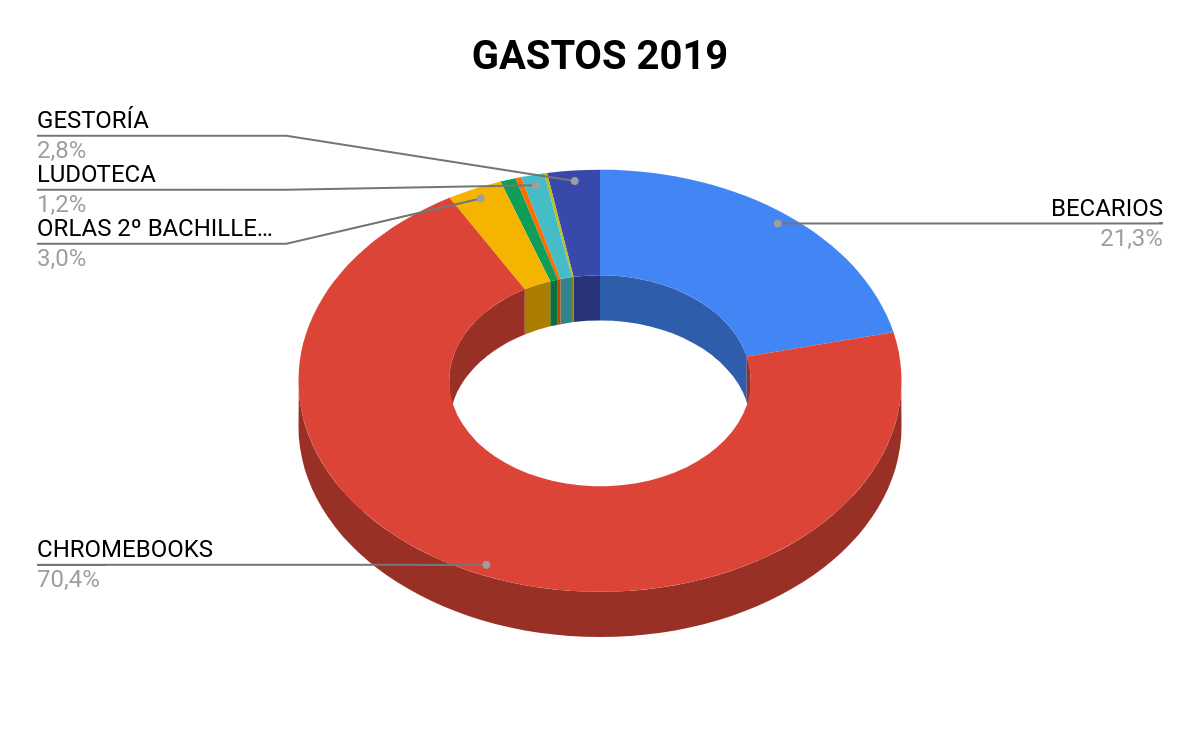 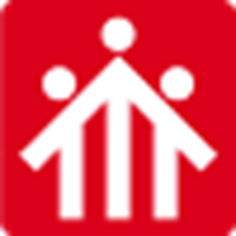 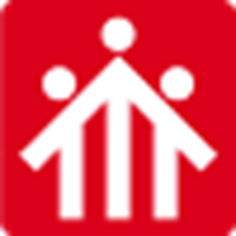 Nuestros objetivos iniciales
Todos los padres y madres que forman parte del AMPA deben sentirse parte del proyecto.
“Contamos contigo”
Generar un compromiso de participación activa de las familias
     a través de:
Creación de canales de comunicación fluida y bidireccional.
Puesta en marcha de actividades que sean de interés para los padres.
Generar dinámicas o herramientas que permitan conocer las inquietudes, aportaciones y necesidades de las familias.
Transmitir  de una manera adecuada las funciones que tiene el AMPA y los objetivos que se plantea.
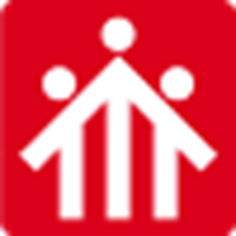 ¿LOS HEMOS CUMPLIDO?
Generar un compromiso de participación activa de las familias
     a través de:
Creación de canales de comunicación fluida y bidireccional. WEB, REDES SOCIALES, ASISTENCIA DE PADRES A NUESTRAS REUNIONES DE TRABAJO,BUZÓN DE SUGERENCIAS, CORREO ELECTRÓNICO, ASAMBLEAS.
Puesta en marcha de actividades que sean de interés para los padres. FORMACIÓN CON TEMAS SUGERIDOS EN LAS ENCUESTAS. 
Generar dinámicas o herramientas que permitan conocer las inquietudes, aportaciones y necesidades de las familias. ENCUENTROS PREVIOS A LAS SESIONES DE FORMACIÓN, ENCUESTAS PREFORMACIÓN Y POST.
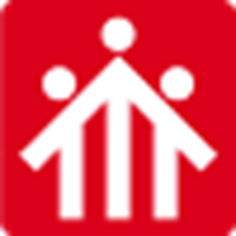 Acciones durante el curso 2018/19
Encuesta: Actividades de interés para las familias
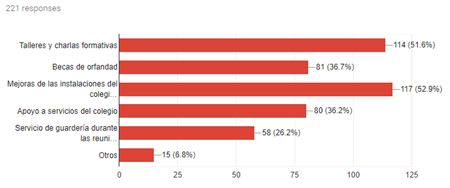 Charlas y talleres			Organización de la ESCUELA DE FAMILIAS




Mejora instalaciones colegio		Proyecto innovación.CHROMEBOOKS
Apoyo a servicios del colegio		Biblioteca.BOOKFLIX,CLASIFICACIÓN DE LIBROS
Servicio de guardería en reuniones			LUDOTECA
Noviembre 18: EN PRIMERA PERSONA. EDUCANDO MÁS ALLÁ DE LAS AULAS (Acercamiento en primera persona a las instituciones de la casa)
Febrero 19: MULTITALLERES DE SALUD, propuestos en encuesta: RCP, atragantamientos, alimentación saludable, juegos online y adicciones.
Mayo 19: VIOLENCIA FILIOPARENTAL
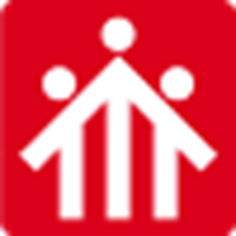 Acciones para el curso 2019/20
1.ESCUELA DE FAMILIAS
Sesiones trimestrales abiertas a todos los padres del colegio. 
2. Dinamización de la biblioteca:				
 Bookflix, adquisición de libros, actividades que fomenten la lectura,...
3. LUDOTECA: También en reuniones de padres no solo en formación.
4. Fomentar la web: enlaces de interés, colgar material de charlas, revista familias educadoras..
5. Ofrecer actividades de carácter lúdico y de encuentro para las familias además de los espacios formativos. 
6. Elaboración de una propuesta para favorecer la participación de los  padres en la distribución y el destino del presupuesto del AMPA.
CONCLUSIONES:
Fomentar la participación de los padres, mediante colaboraciones, solicitud de opiniones y sugerencias.

Dar visibilidad al AMPA e informar de sus gestiones: mayor información-transparencia.
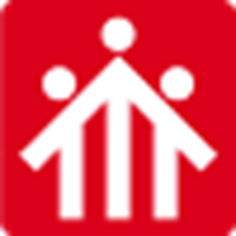 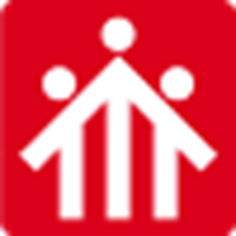 FAPASI
FEDERACIÓN DE ASOCIACIONES DE PADRES DE ALUMNOS SALESIANOS DE LA INSPECTORÍA.

Somos 15 colegios de las Comunidades Valenciana, Aragonesa y Murciana:
Zaragoza, La Almunia de Doña Godina, Burriana, 2 colegios en Valencia, 2 en Alcoy, Ibi, 2 en Elche, El Campello, Villena, Alicante, Cabezo de Torres y Cartagena.

Más de 14.000 alumnos y alrededor de 6.500 familias.
¿Alguna pregunta?
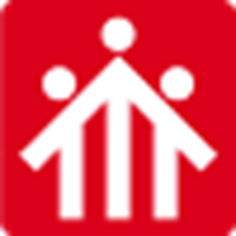